2019 in Graphs
Professor David Warton
Stats Central
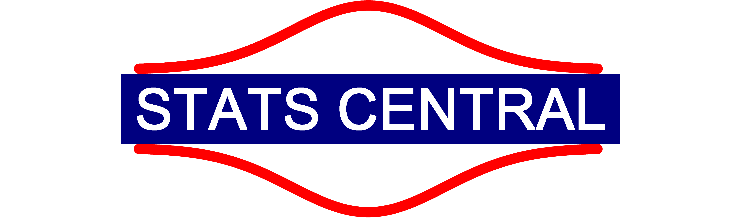 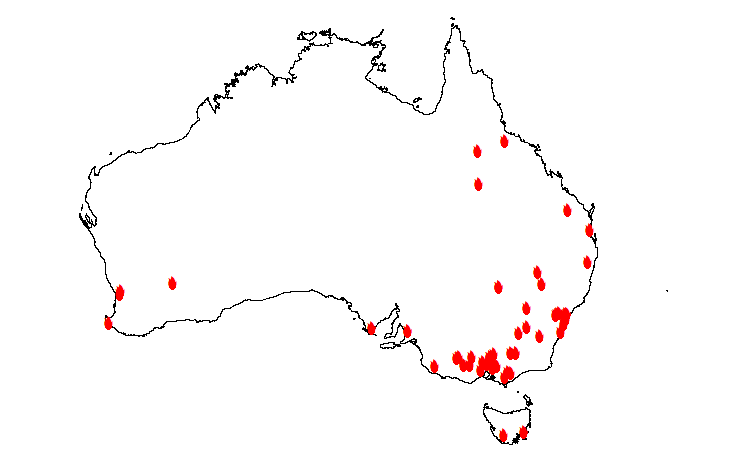 BUSHFIRE DISASTER
thanks to Attorney General’s department, data.gov.au
BUSHFIRE DISASTER
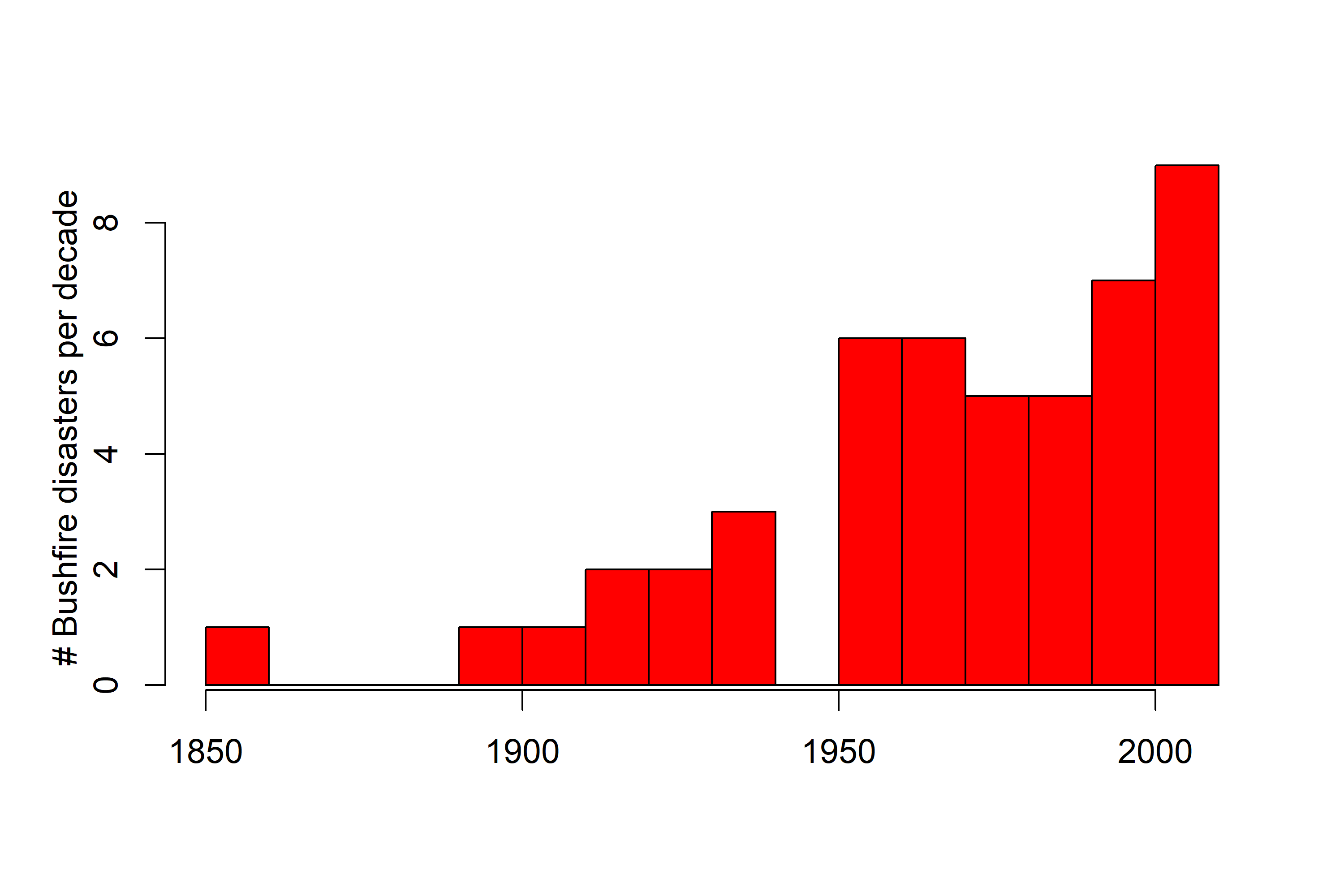 thanks to Attorney General’s department, data.gov.au
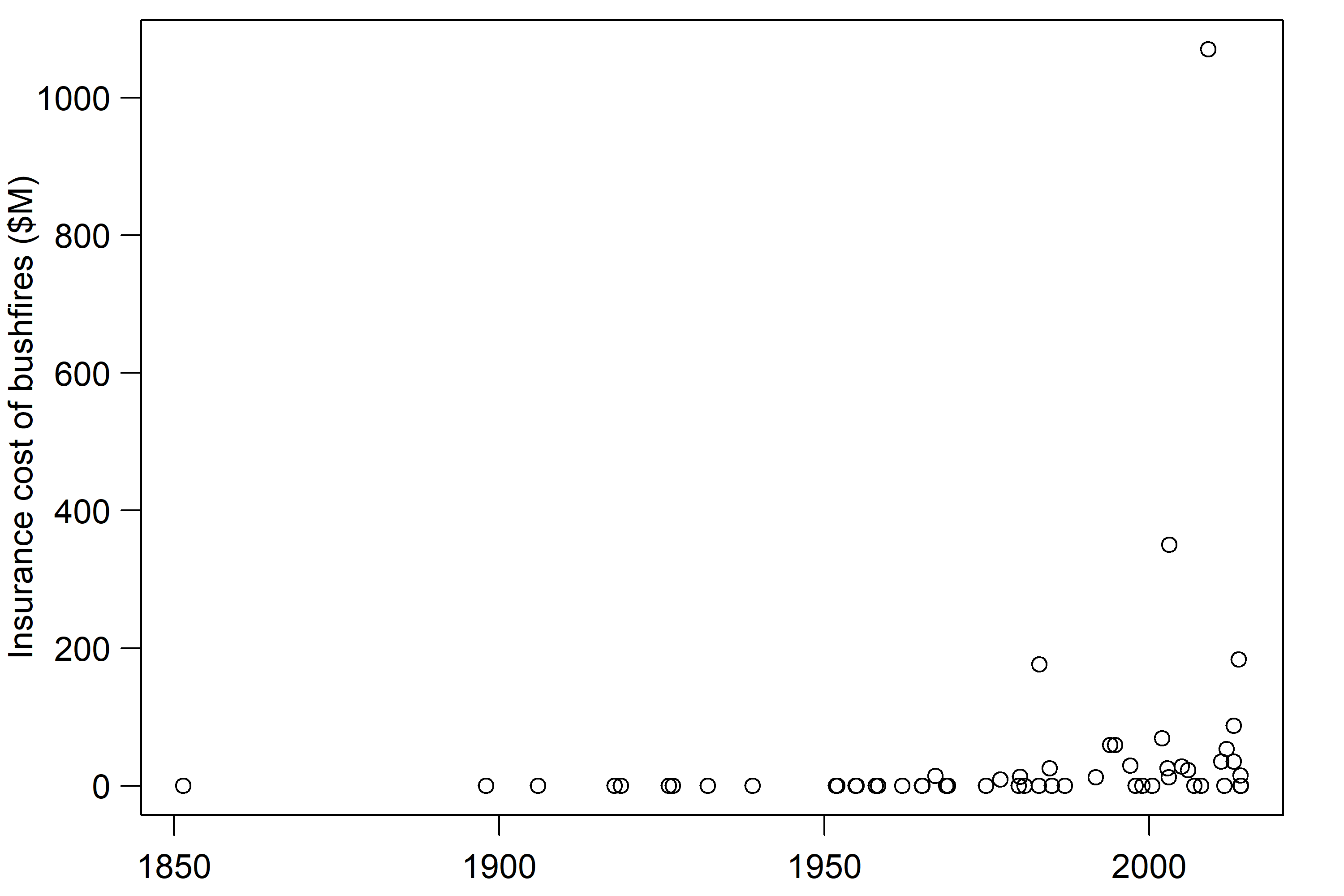 BUSHFIRE DISASTER
thanks to Attorney General’s department, data.gov.au
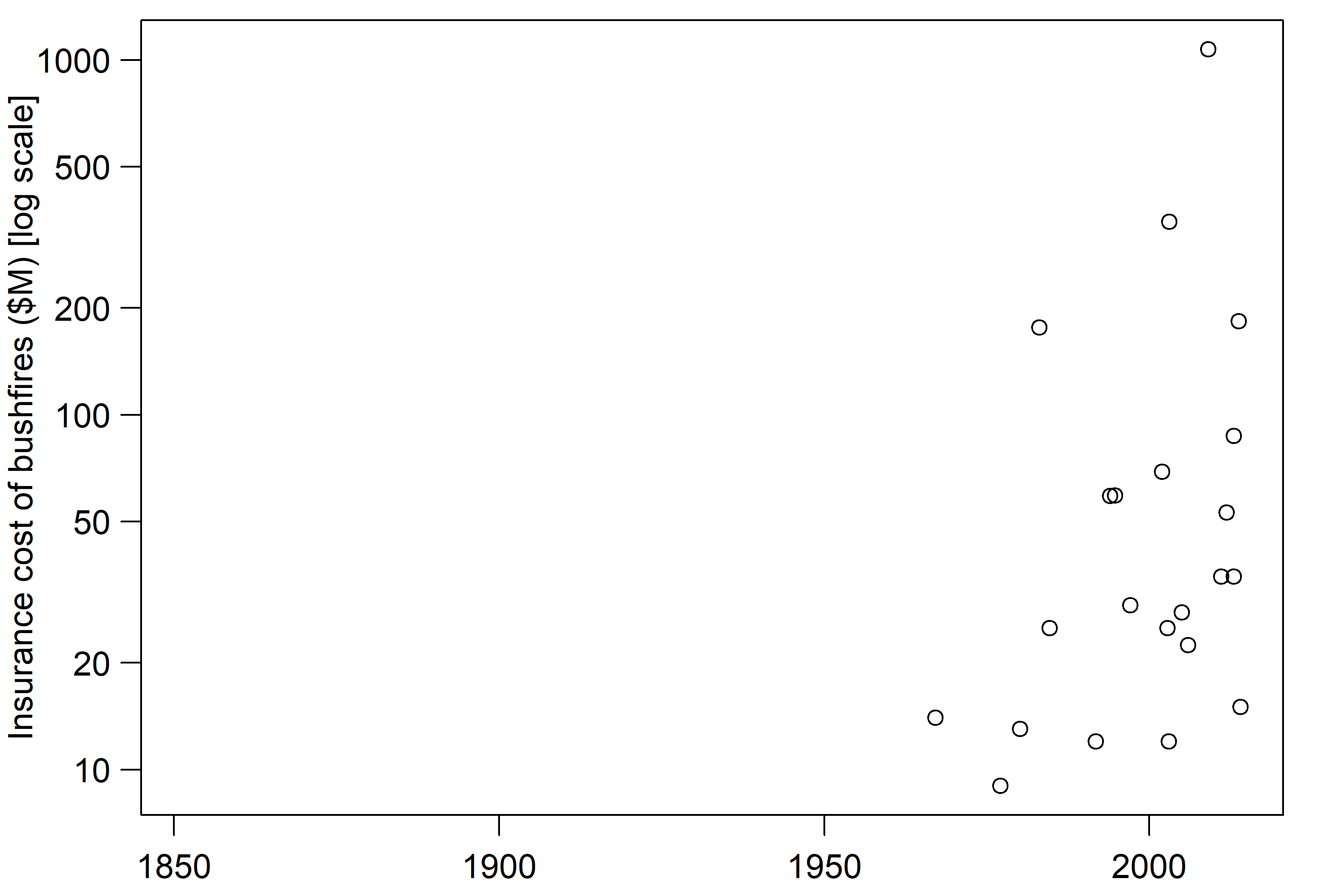 BUSHFIRE DISASTER
thanks to Attorney General’s department, data.gov.au
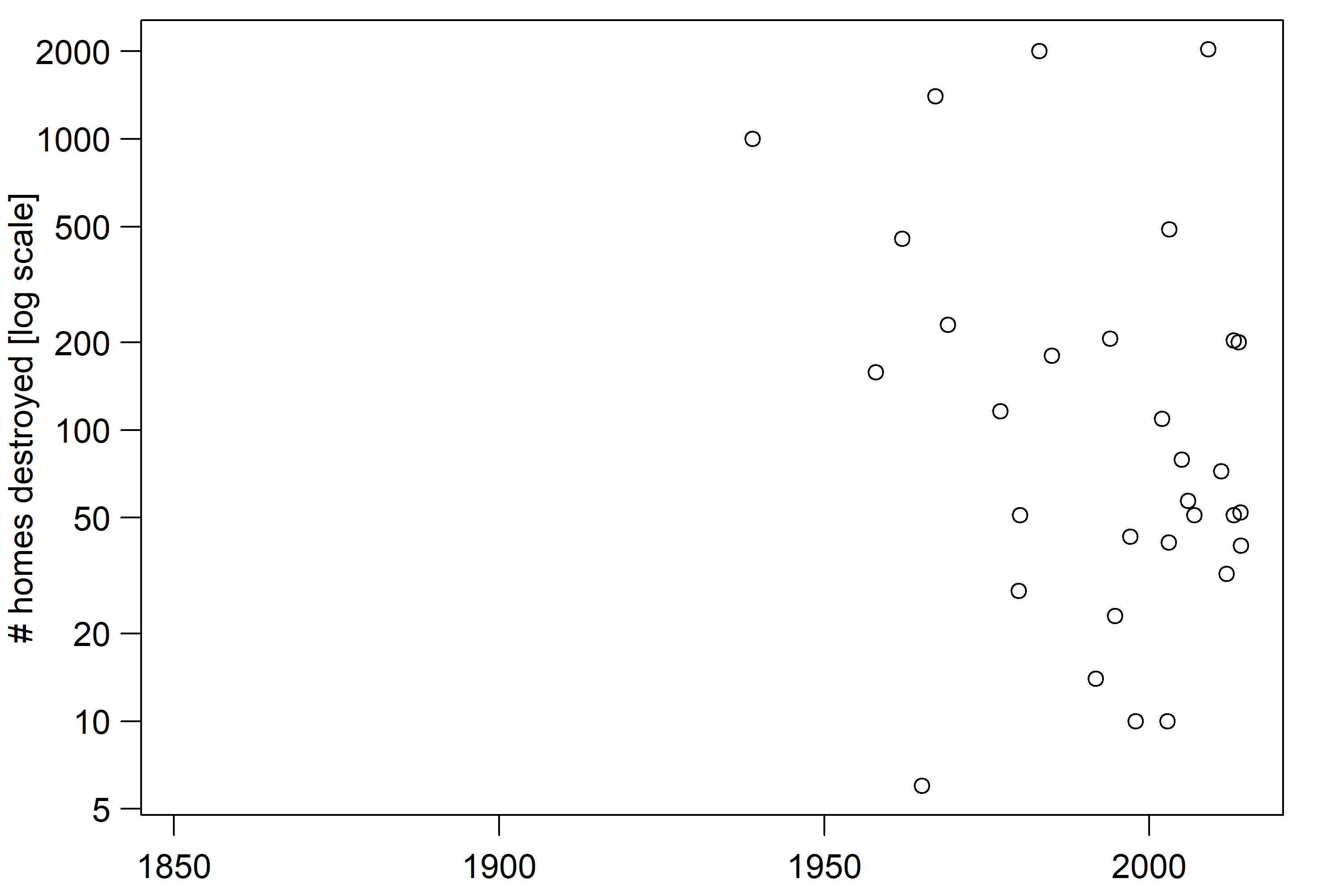 BUSHFIRE DISASTER
thanks to Attorney General’s department, data.gov.au
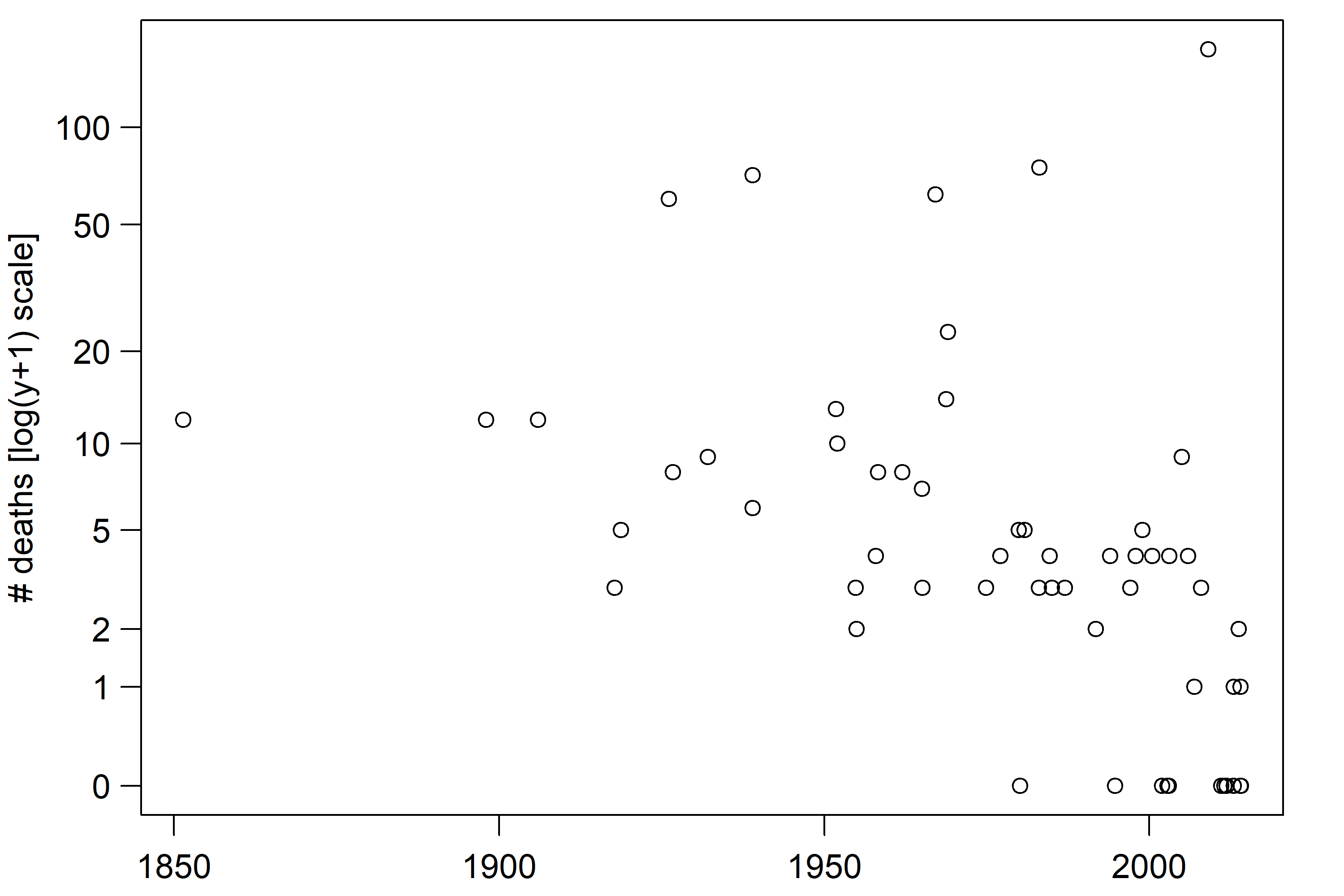 BUSHFIRE DISASTER
thanks to Attorney General’s department, data.gov.au
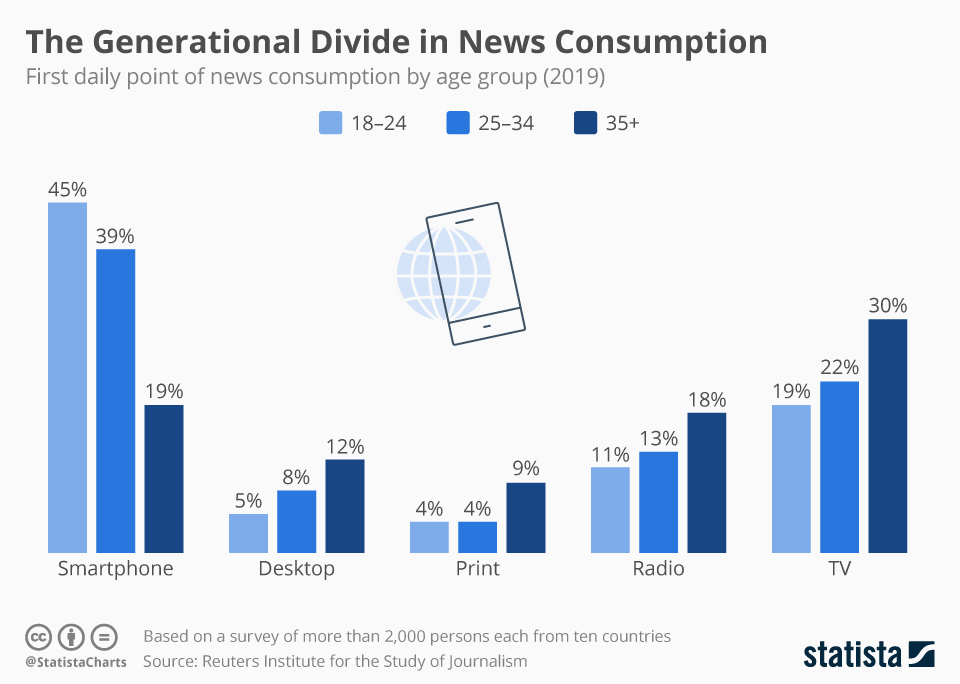 WHERE DO YOU GET YOUR NEWS FIX?
NEWS ON FOLAU
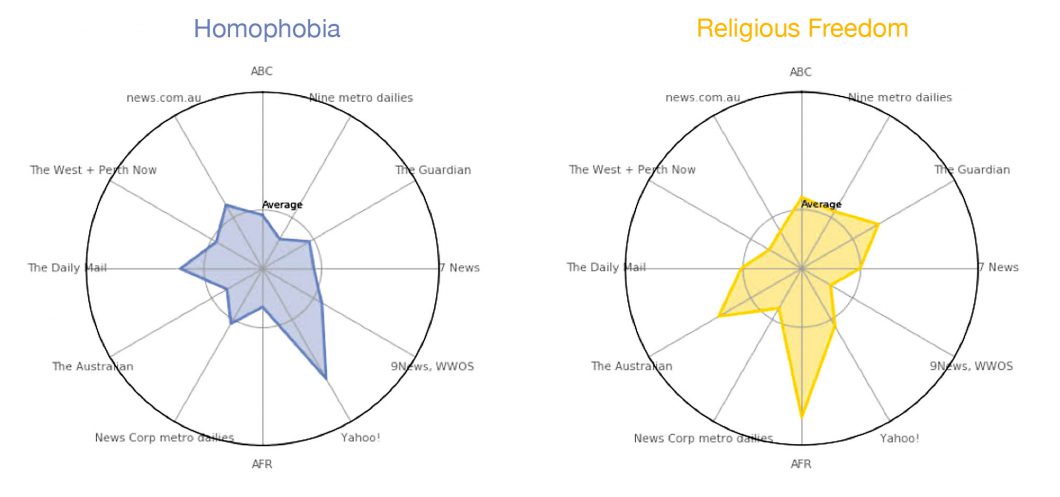 thanks to smallmultiples.com.au
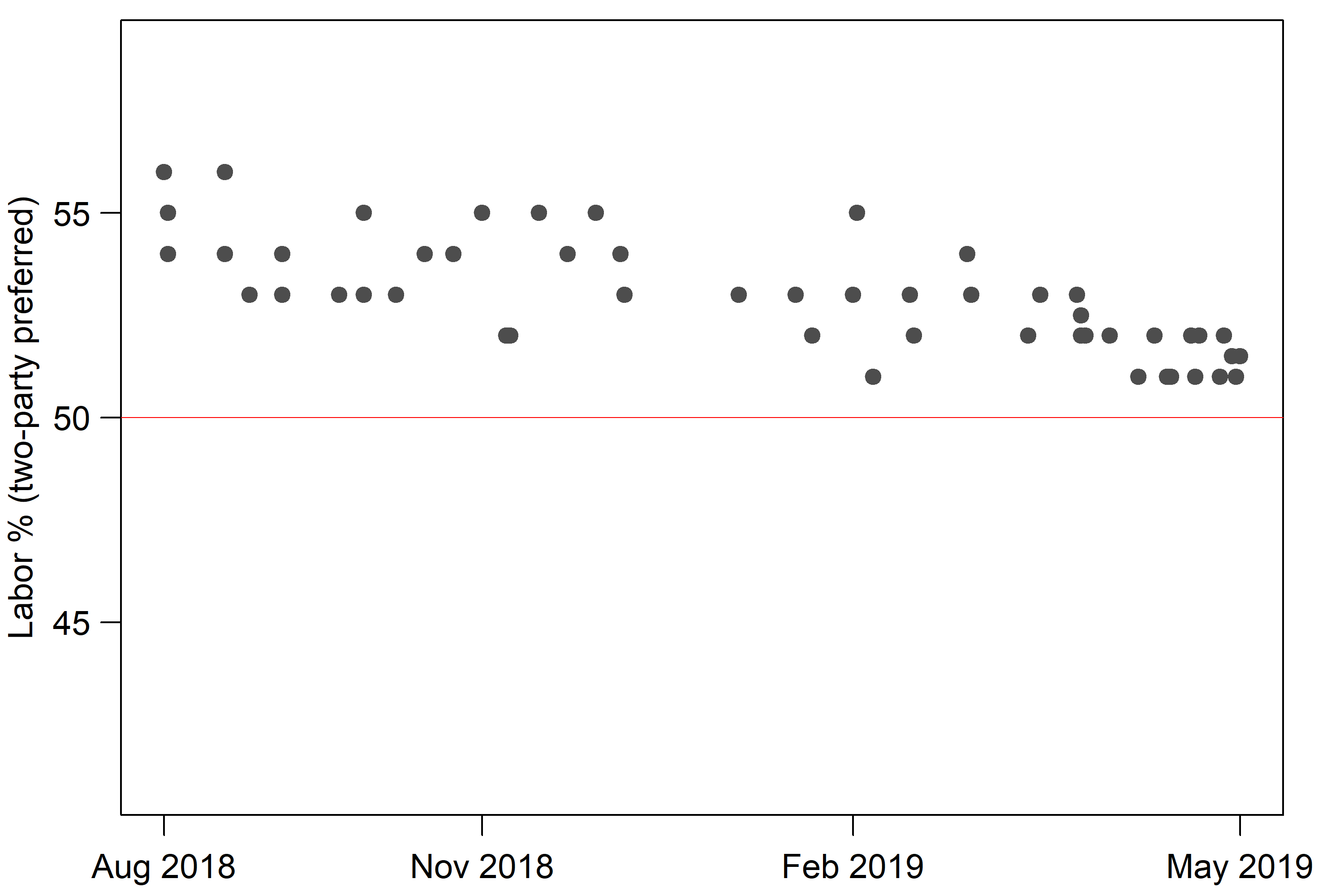 POLL FAIL
thanks to Wikipedia for data
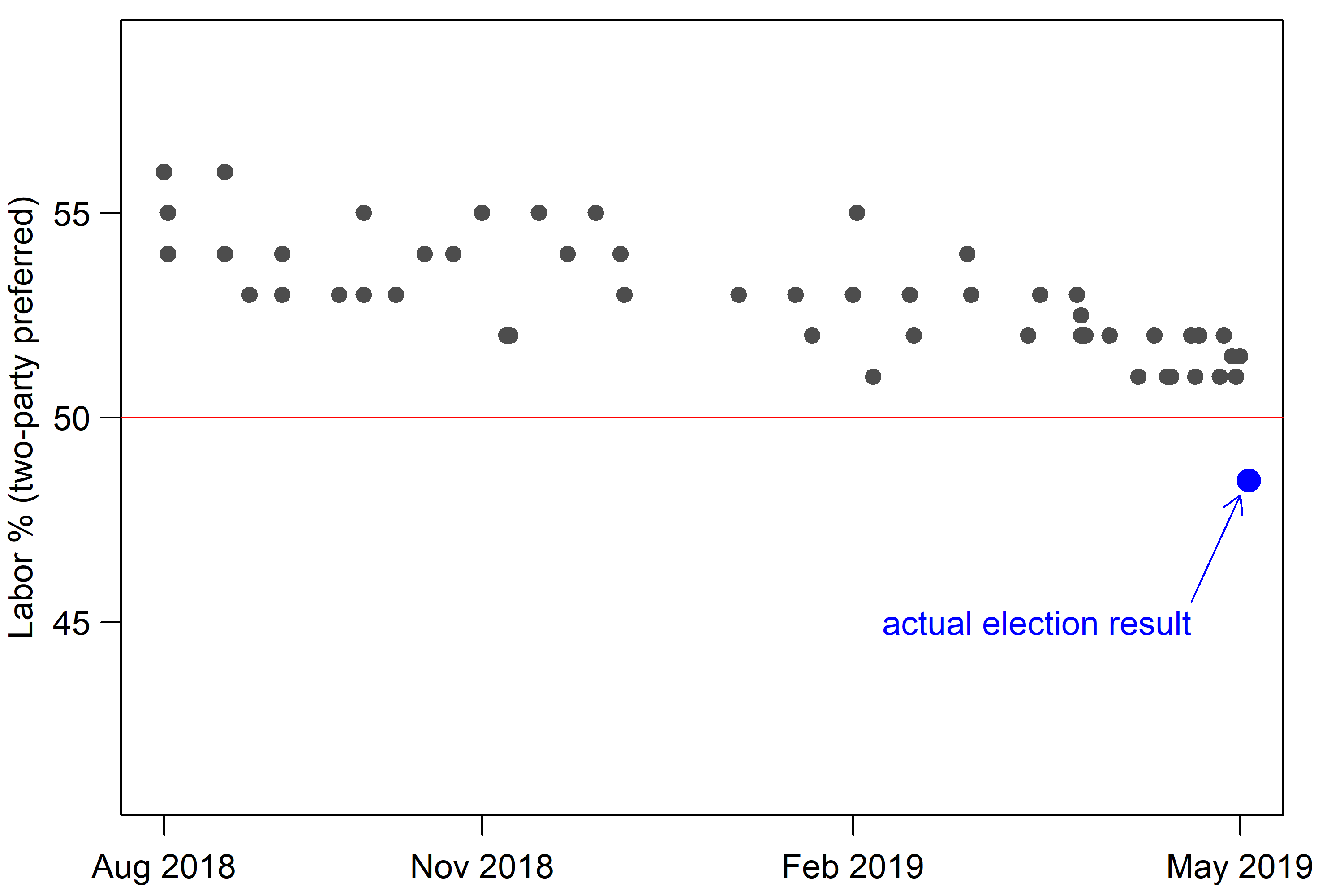 POLL FAIL
thanks to Wikipedia for data
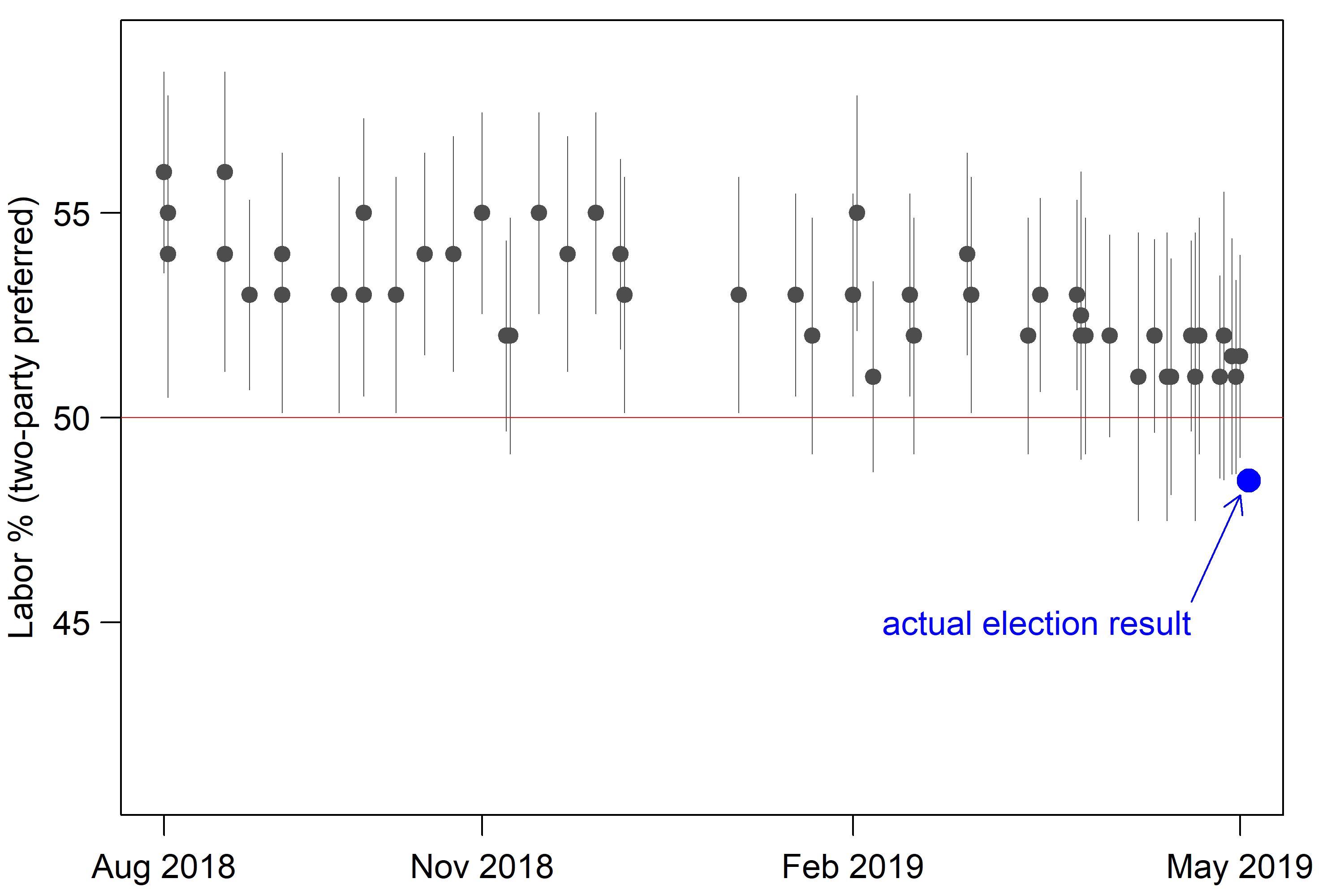 POLL FAIL
thanks to Wikipedia for data
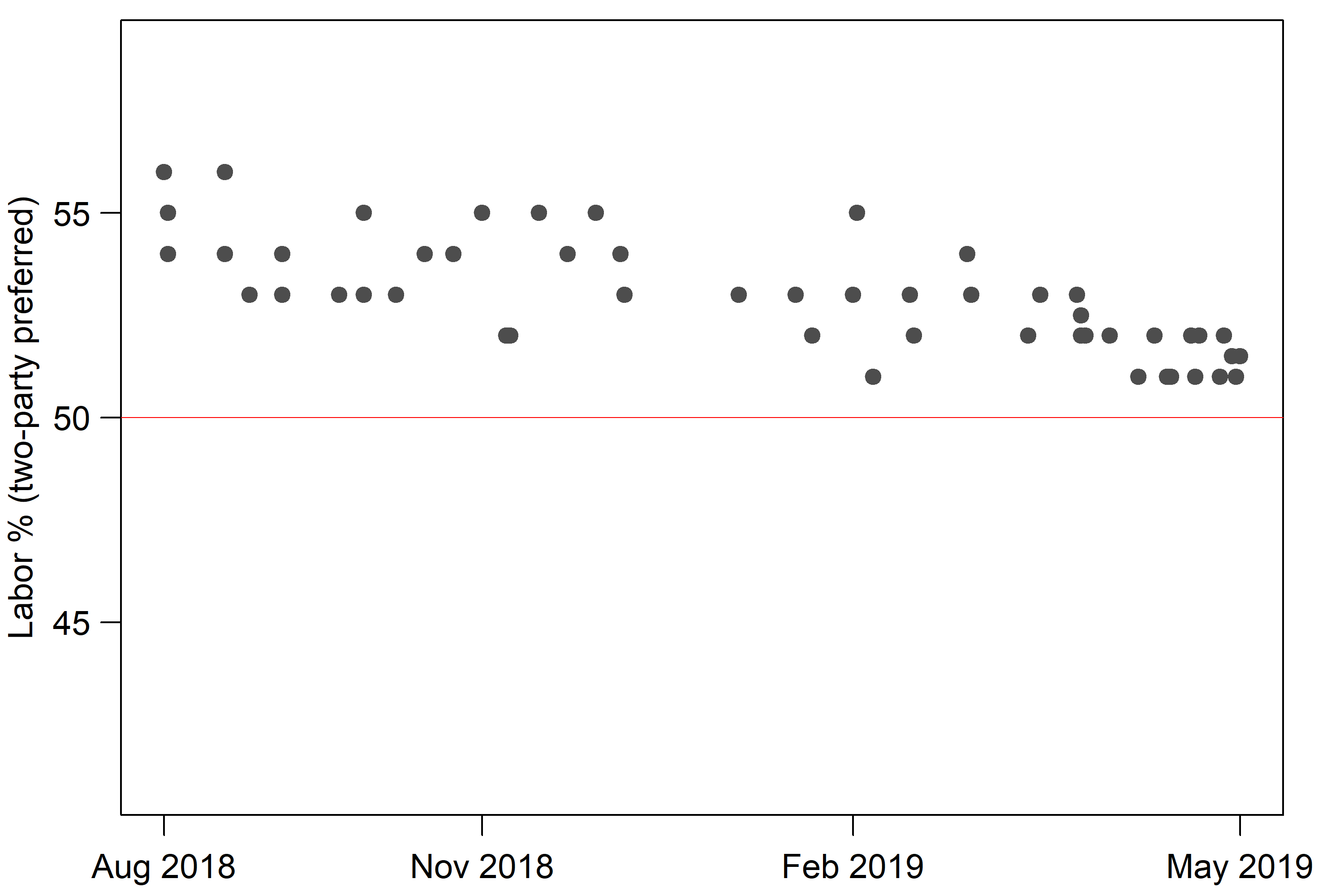 POLL FAIL
thanks to Wikipedia for data
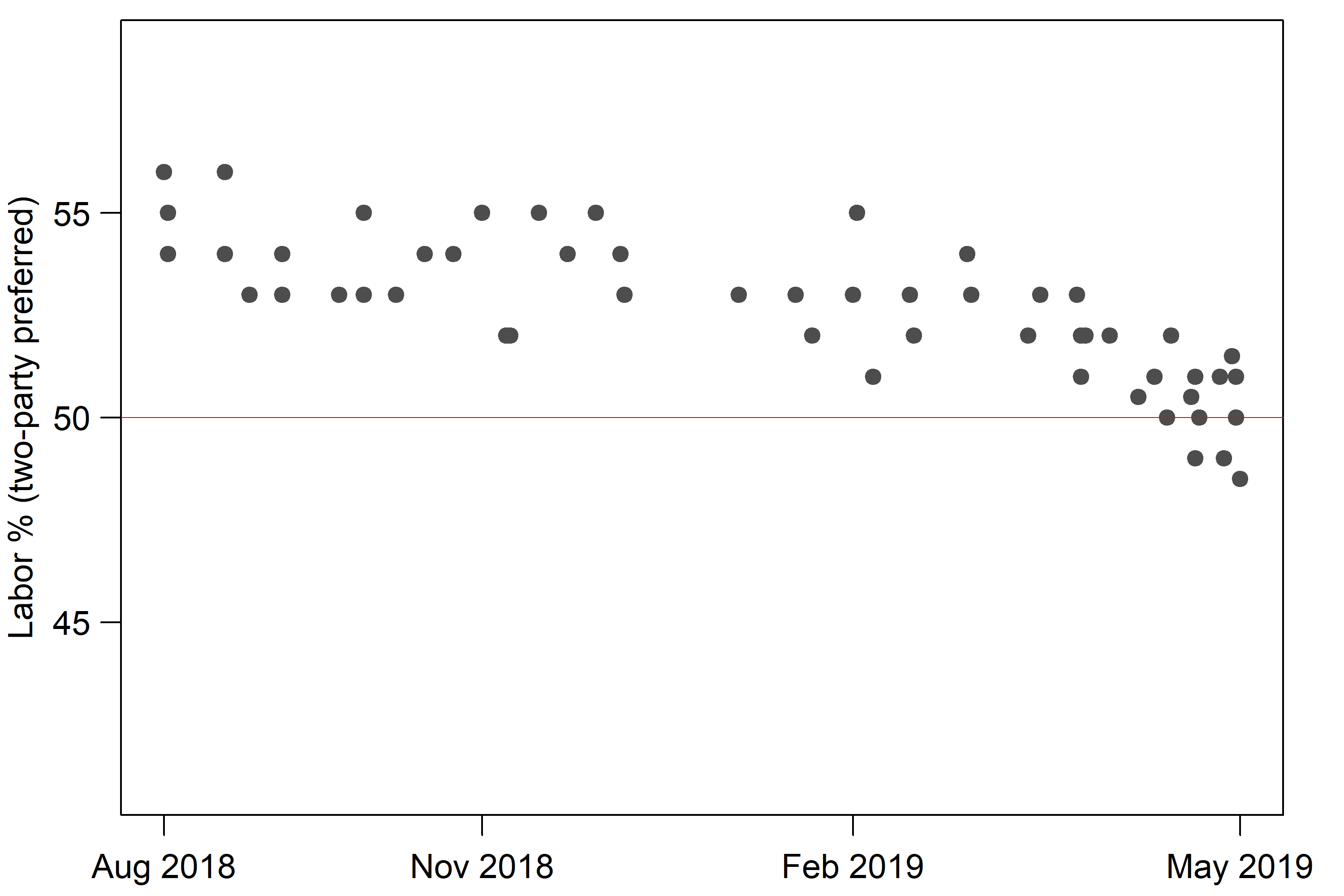 POLL FAIL
thanks to Wikipedia for data
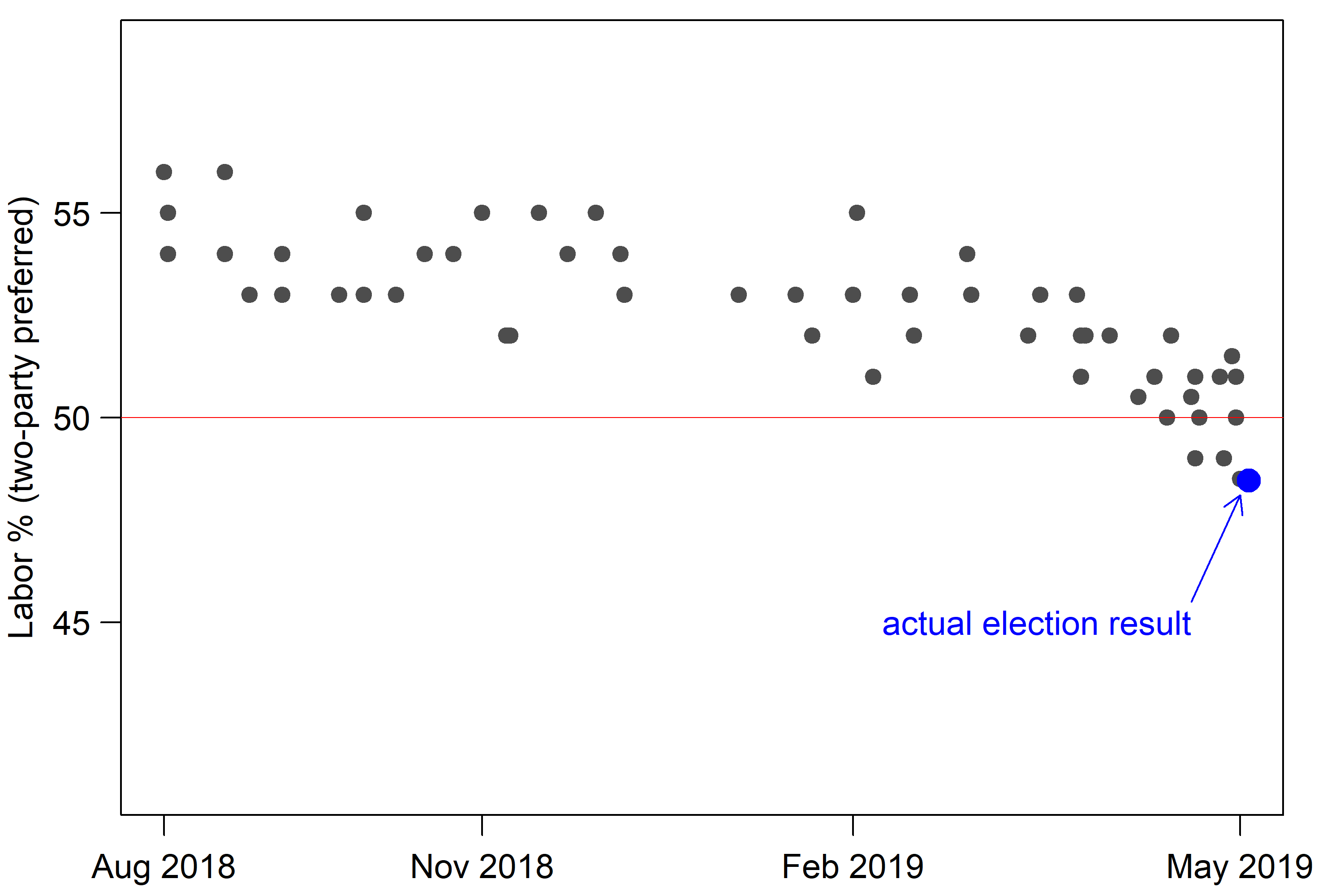 POLL FAIL
thanks to Wikipedia for data
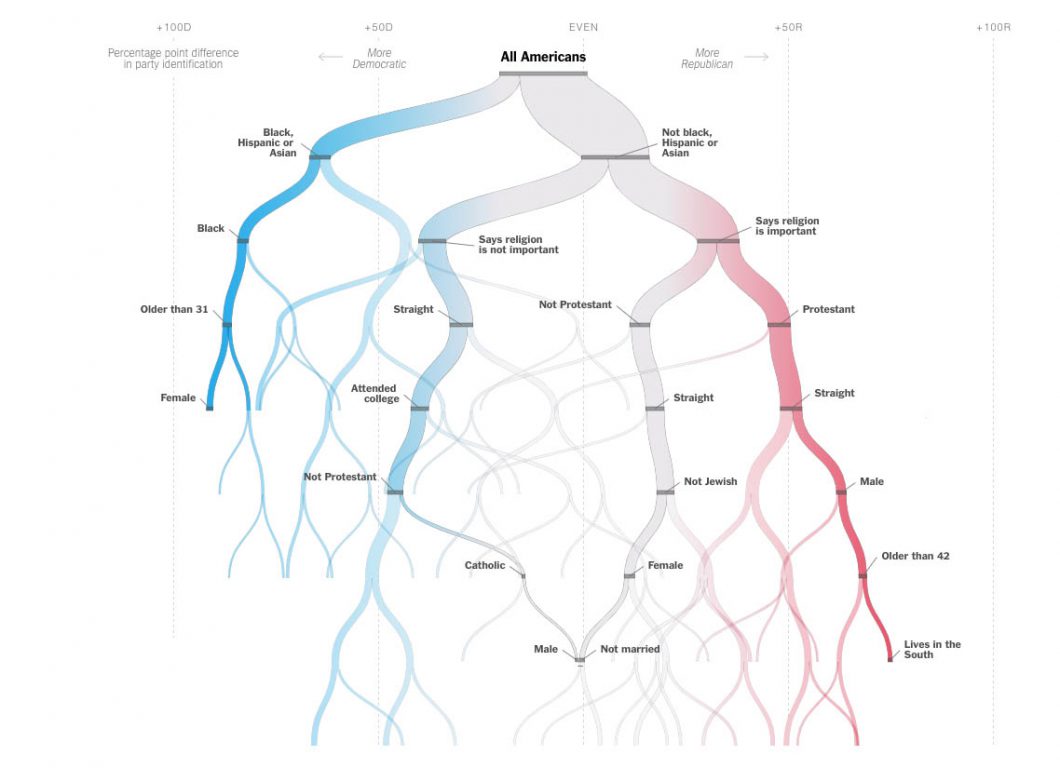 A DIVIDED  COUNTRY
thanks to smallmultiples.com.au
TRADE WAR
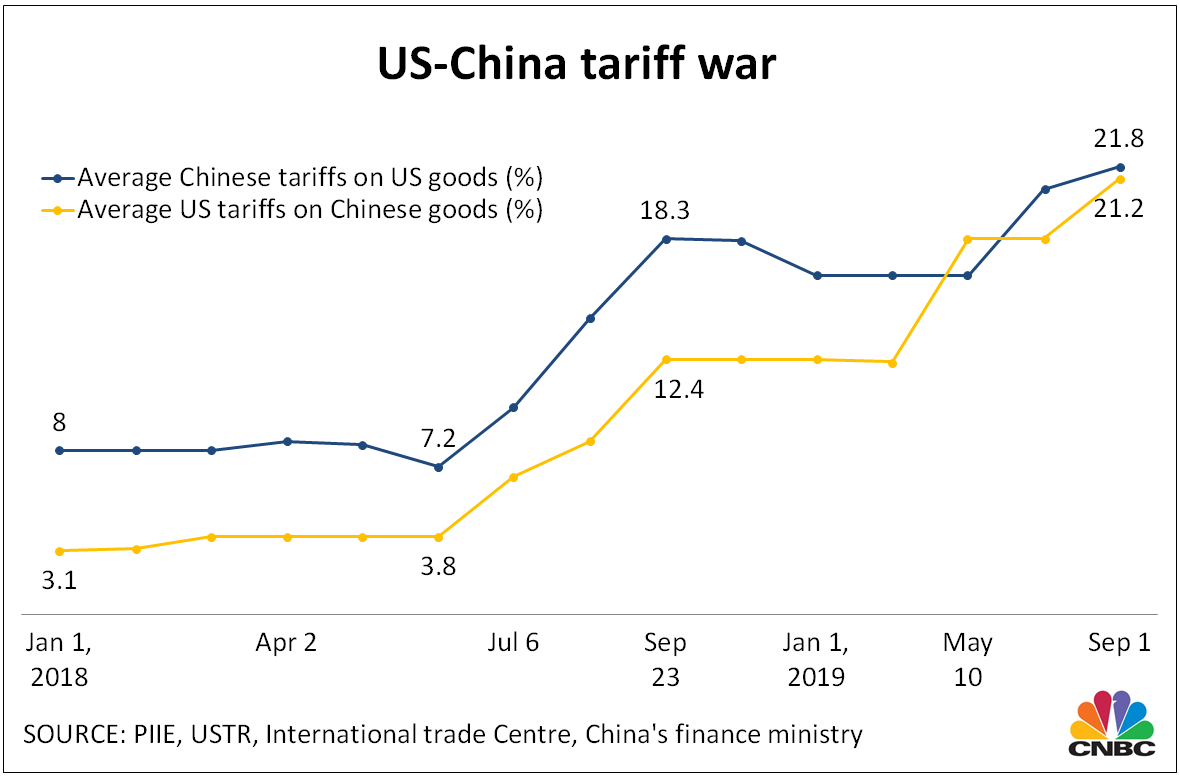 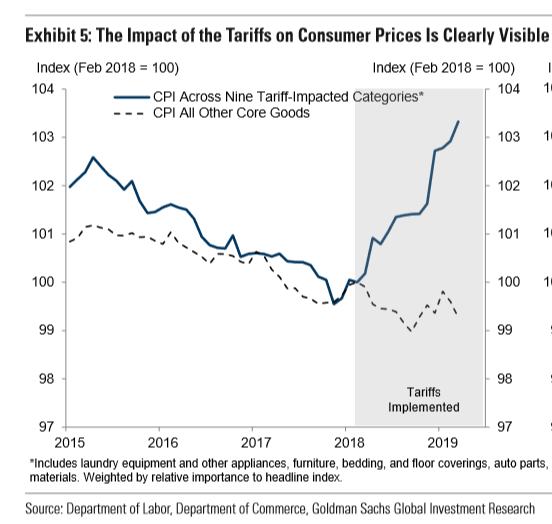 TRADE WAR
TRADE WAR
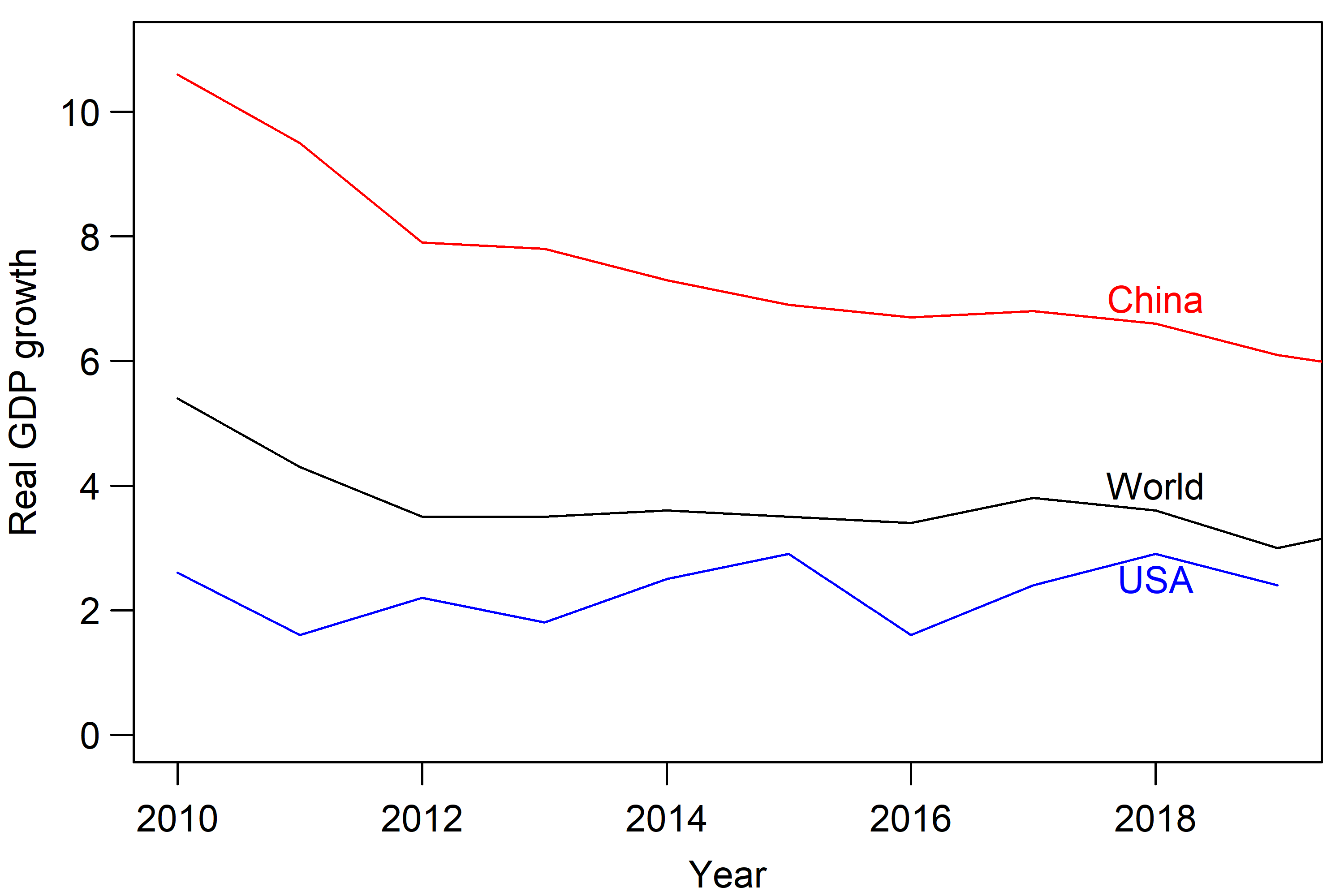 thanks to IMF for data
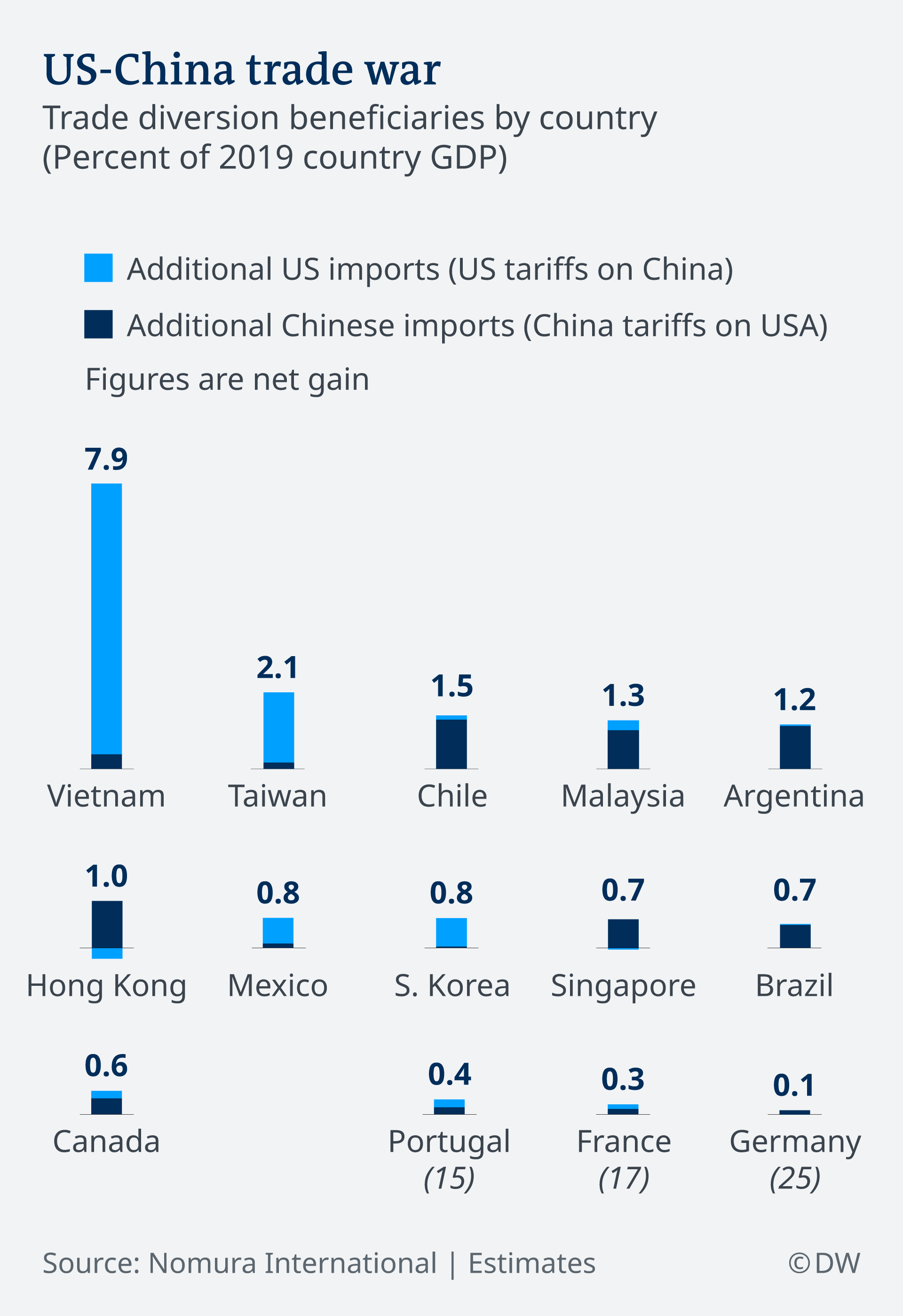 TRADE WAR
SAFE AS HOUSES
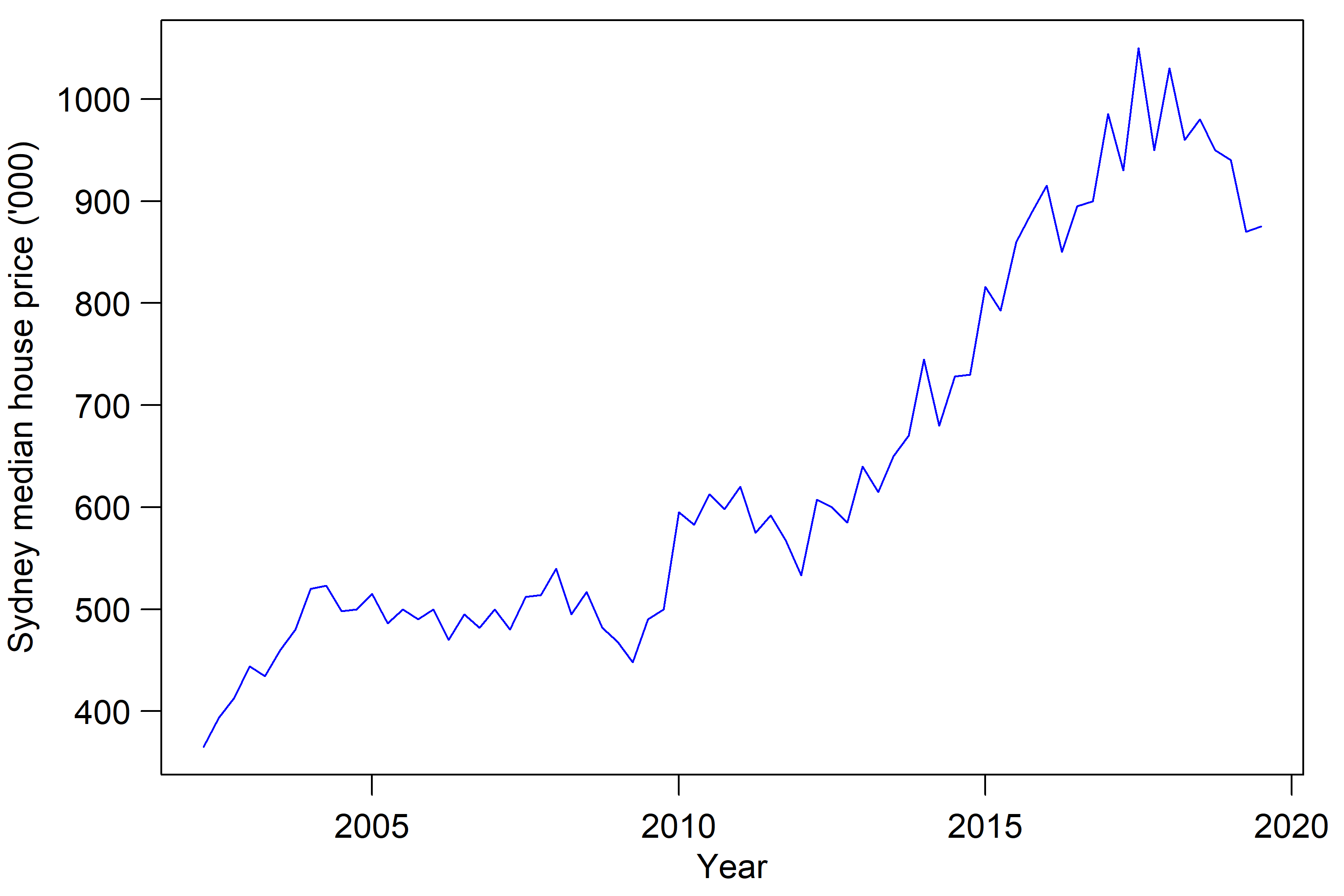 thanks to Australian Bureau of Statistics for data
SAFE AS HOUSES
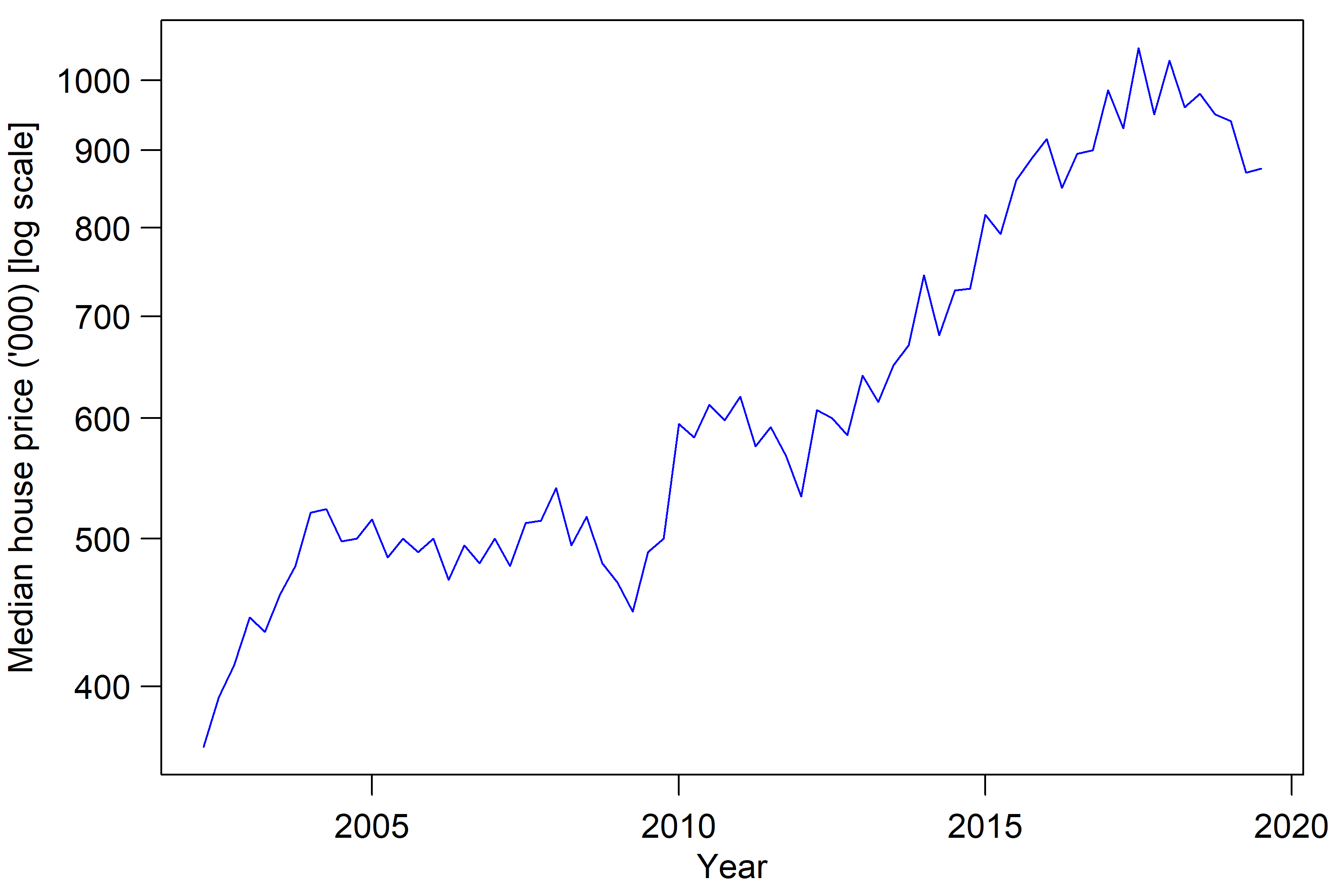 thanks to Australian Bureau of Statistics for data
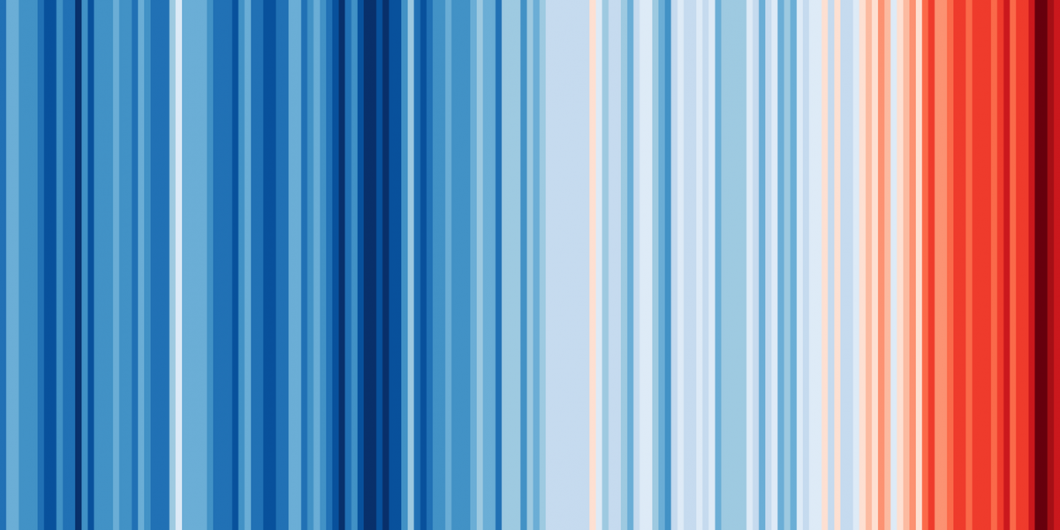 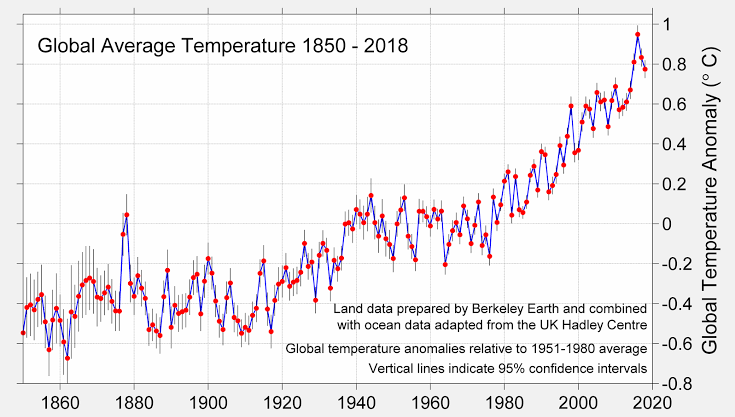 http://berkeleyearth.org/
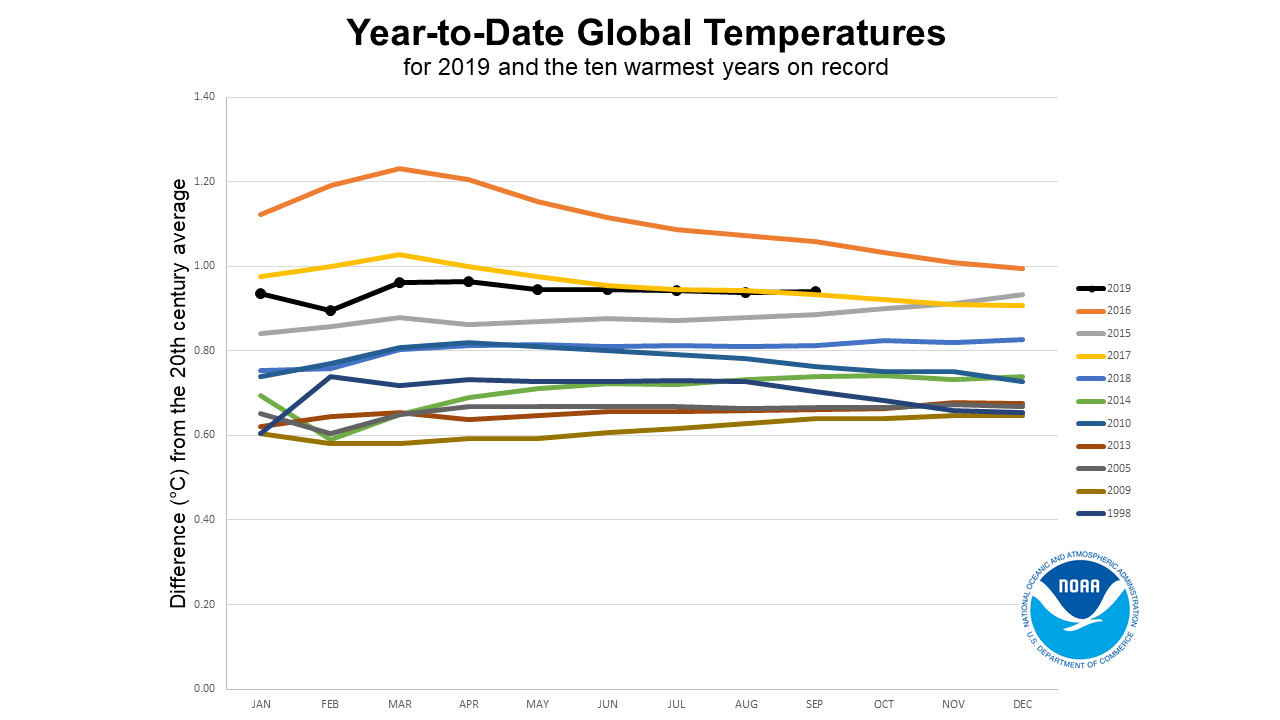 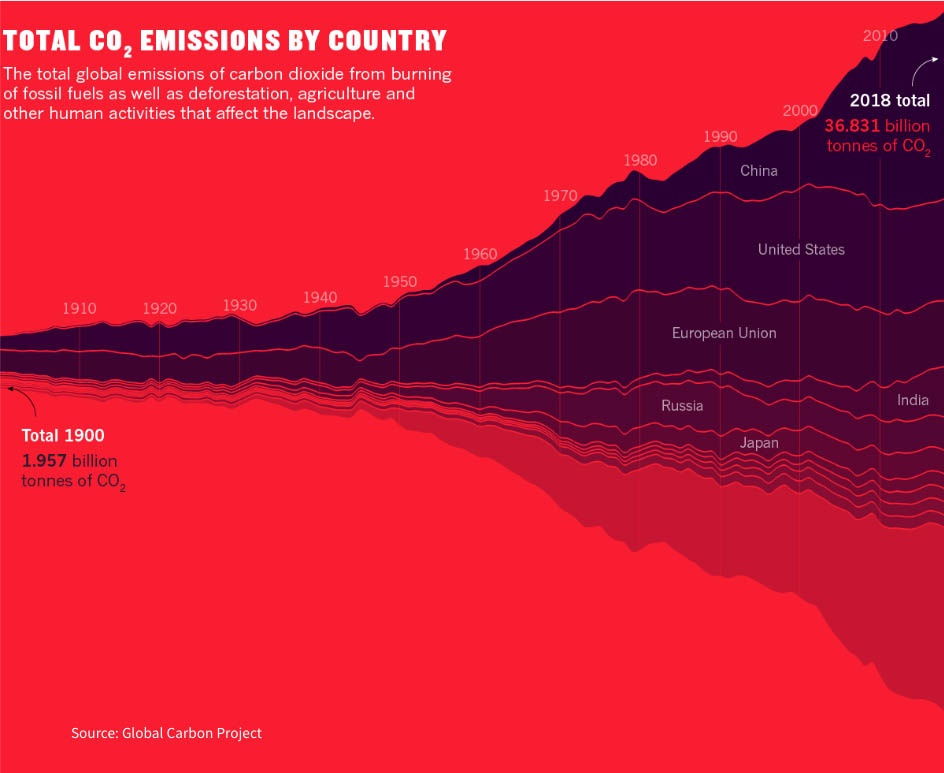 CLIMATE EMERGENCY
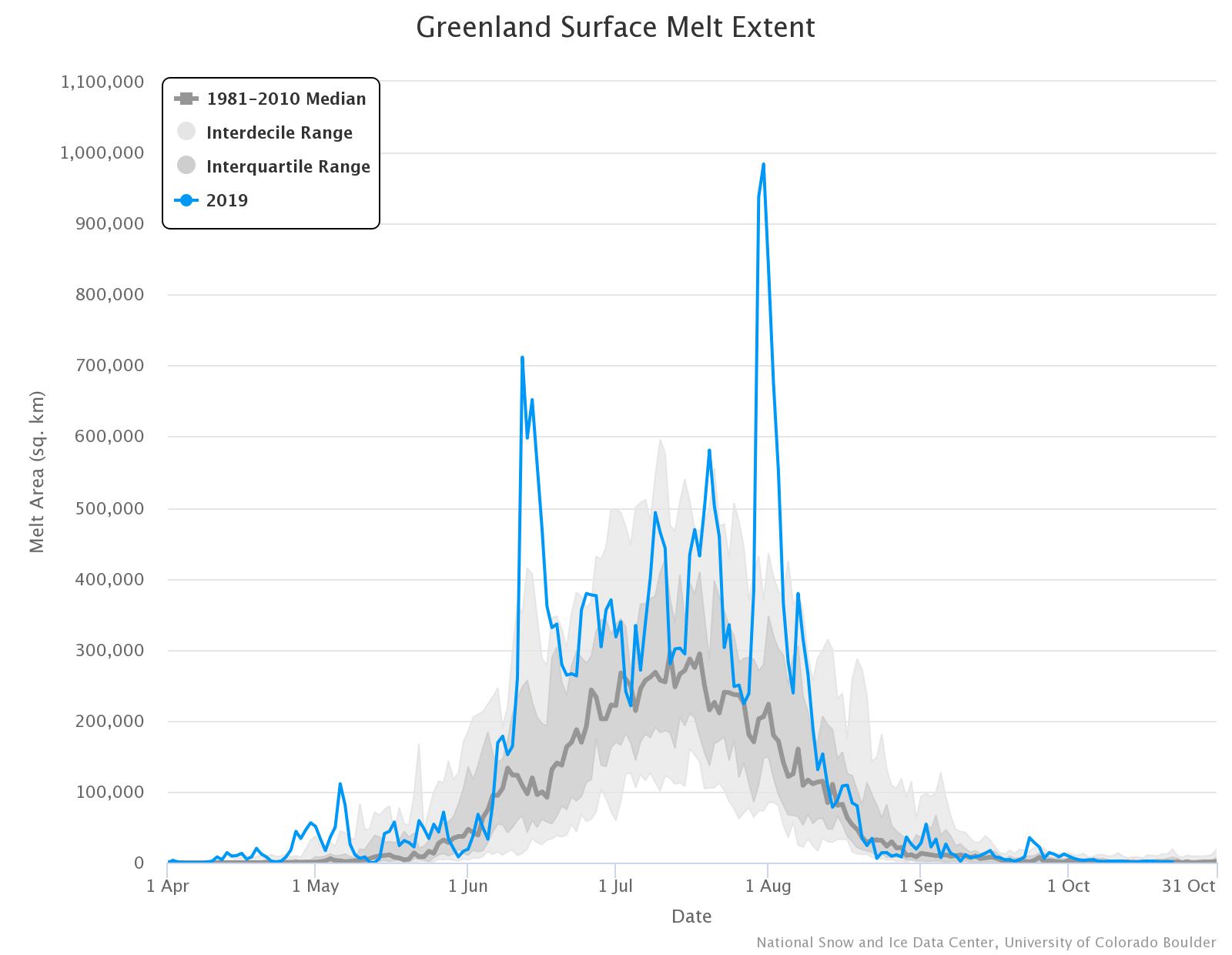 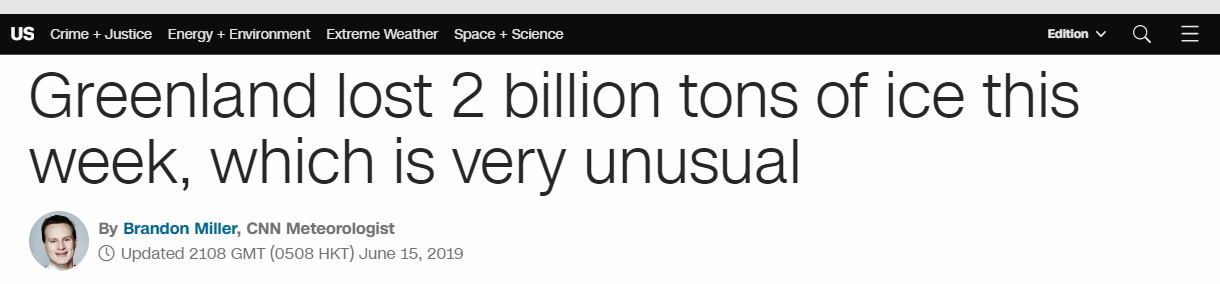 CLIMATE EMERGENCY
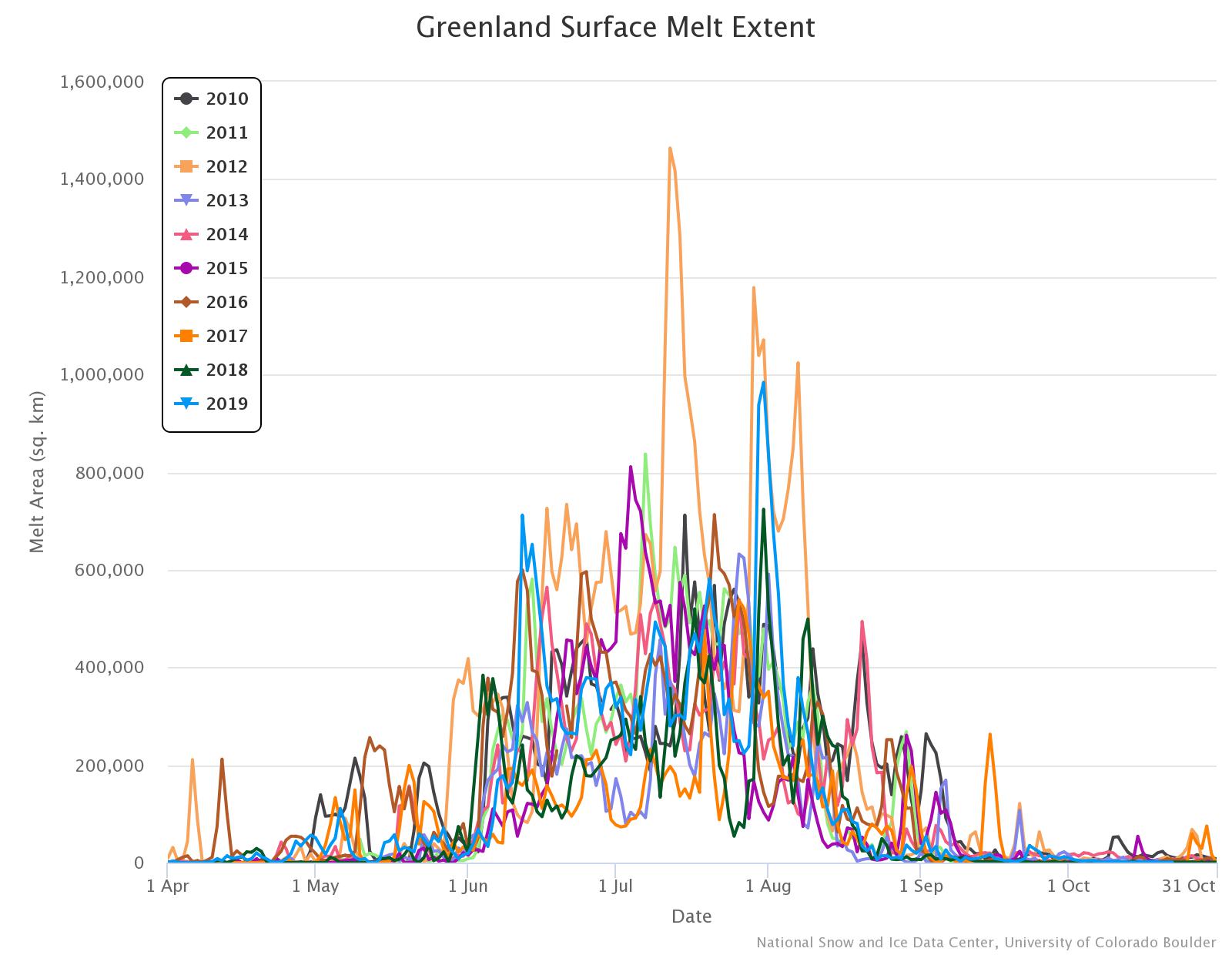 CLIMATE EMERGENCY
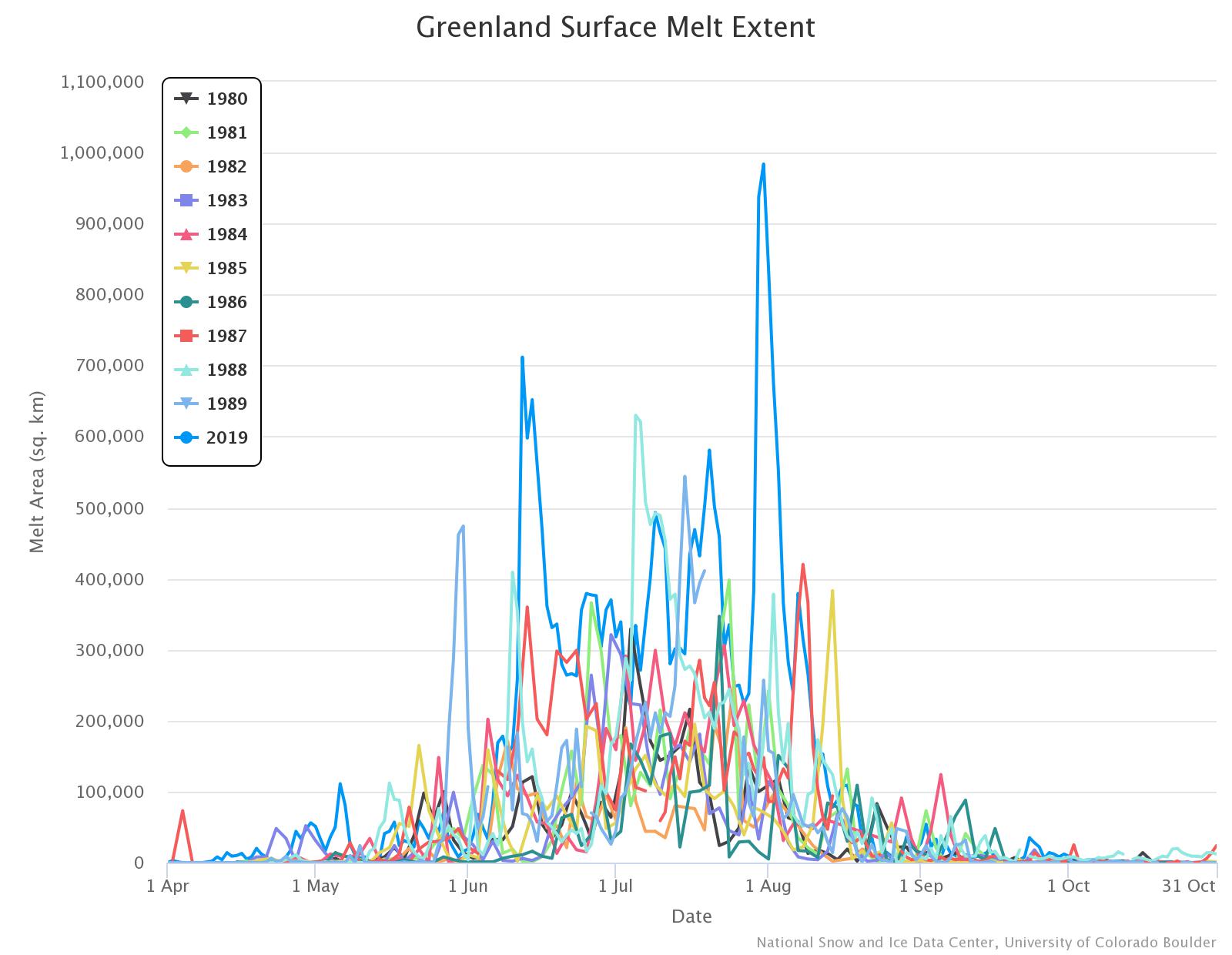 CLIMATE EMERGENCY
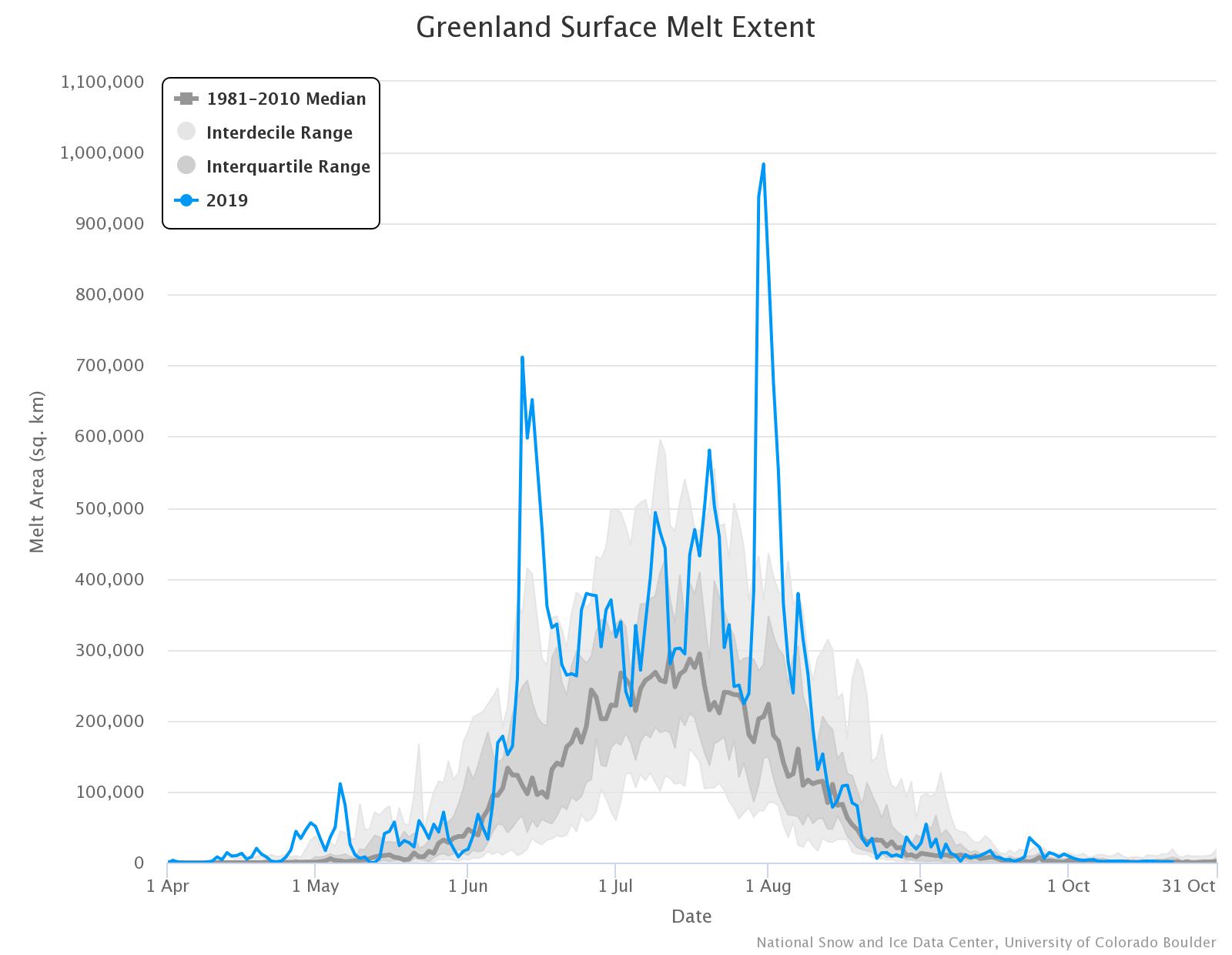 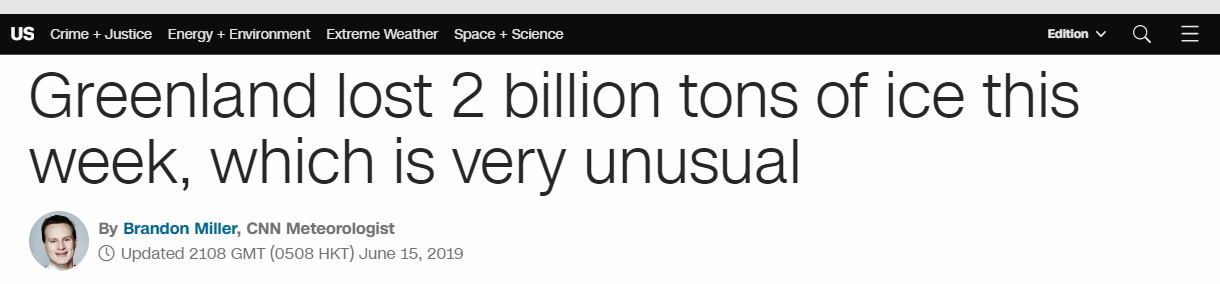 CLIMATE EMERGENCY
CLIMATE EMERGENCY
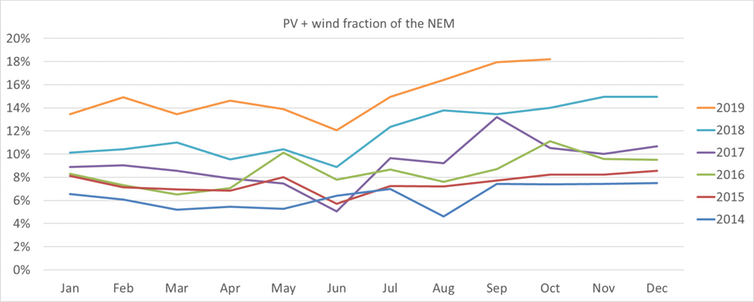